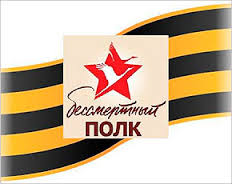 Государственное автономное общеобразовательное учреждениеЧукотского автономного округа«Чукотский окружной профильный лицей»
«Бессмертный полк 9«А»класса»
Авторы


учащиеся 9«А» класса
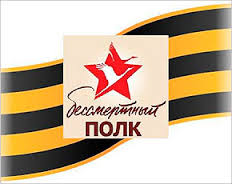 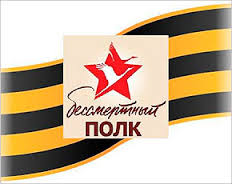 Самойлович Лидия 9 «А» класс
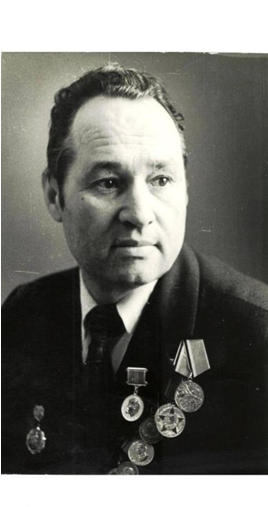 КутынскийНиколайФеофанович
CТАРШИЙ СЕРЖАНТ / МИНЁР-ПОДРЫВНИК, ДЕСАНТНИК, ПАРТИЗАН
24.08.1922 - 13.10.1993
МОЙ
МОЙ
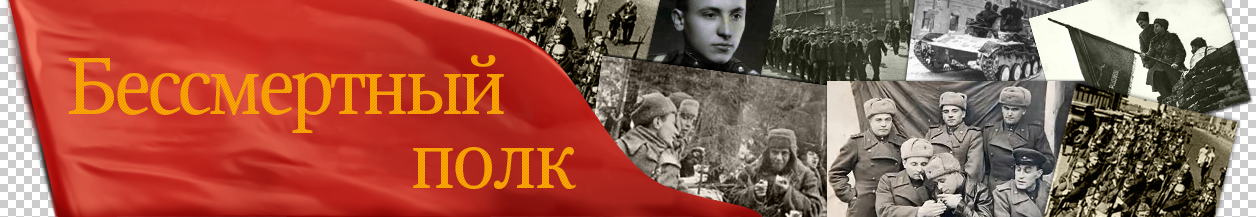 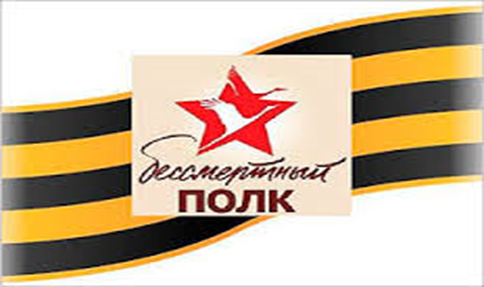 Ершова Марина Ивановна
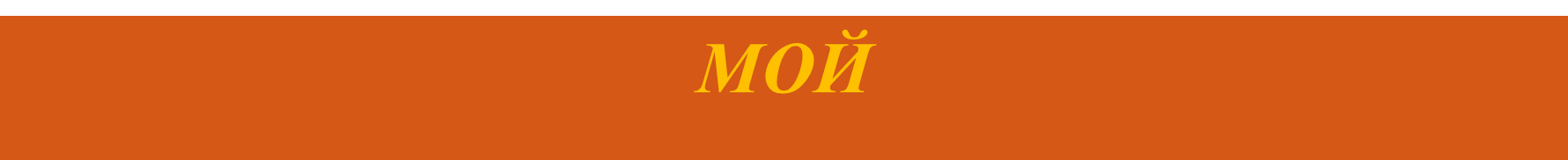 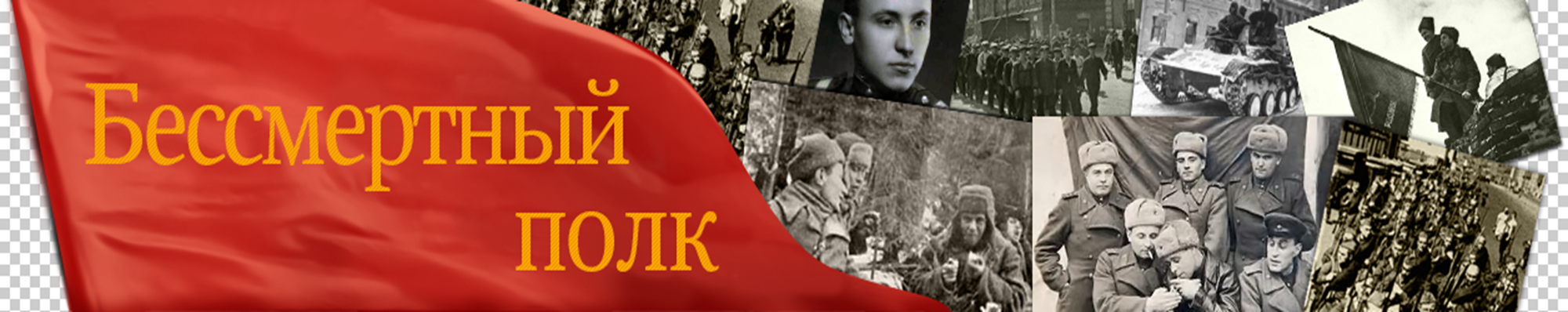 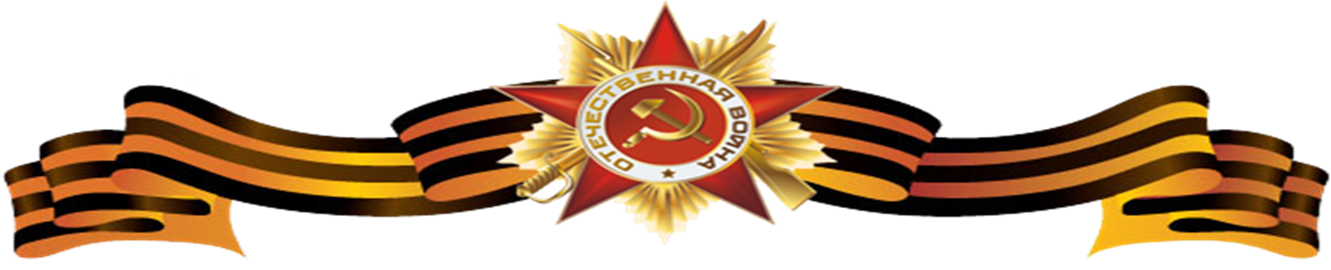 Спасибо за внимание !
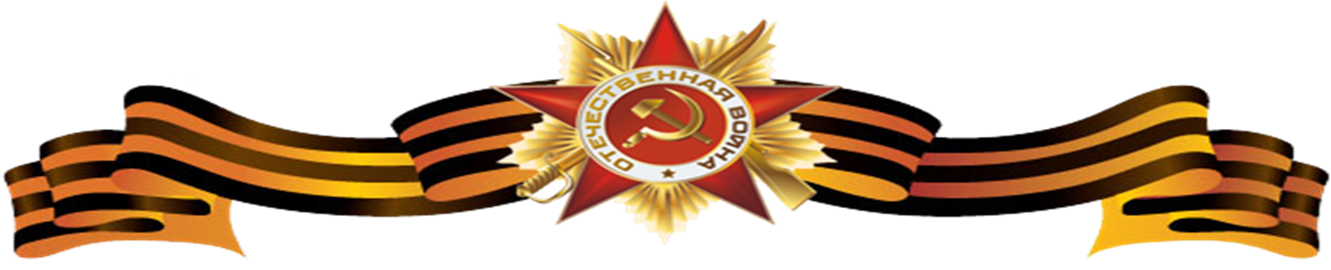